Where Are You?
Please enter your location in the chat window
(lower left of screen)
Please tell us where you’re listening in from! Also, are any of you in “virtual groups” listening in together?
1
WIOA YOUTH LISTENING SESSION
Youth Voice: How Workforce Development Programming Best Supports Me!
December 9, 2020
Today’s Moderator
Maisha Meminger
Manpower Analyst
Division of Youth Services
Employment & Training Administration
U.S. Department of Labor
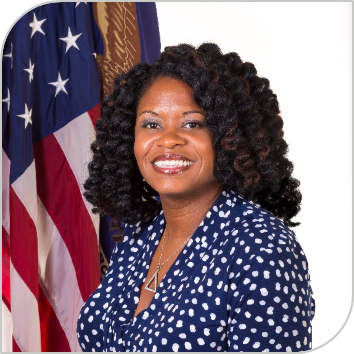 3
Today’s Speakers (Panel 1)
Analis Nitta
Hawaii 

Hector Ruiz
Texas
Laycie Gwynn
South Carolina 

Allen Holmes (AJ) 
Minnesota

Tyreke Mitchell 
Rhode Island
4
Today’s Speakers (Panel 2)
Tyson Ristau
Washington

Gloria Stanford 
Ohio
Abigail Gauna
Colorado 

Ryan McCrary 
Delaware
5
Today’s Objectives
Provide youth an opportunity to discuss their experiences in DOL-funded youth programs. 
Identify any technical assistance needs that would benefit staff in providing successful employment and training opportunities. 

Experiences of youth currently engaged in or have successfully completed a program 
How programs are making an impact in the lives of the youth
6
Introduction
What are we learning from Youth?
7
Youth Listening Session
PANEL 1 
QUESTIONS
8
Youth Listening Session
Panel 1 Questions
Tell us who you are, where you’re from, and describe yourself in five words or less?
9
Youth Listening Session
Panel 1 Questions
How did you learn about and become involved with your local WIOA youth program? 
How long have you been in the program?
If you’re still in the program, if you’ve completed/graduated from the program?
10
Youth Listening Session
Panel 1 Questions
Can you tell us about your overall experience in the program? What do you like the most about the program?
11
Youth Listening Session
Panel 1 Questions
What is different now during COVID? How has programming changed? Are there changes that were made due to COVID that you would suggest keeping in place permanently?
12
Youth Listening Session
Panel 1 Questions
If you were the director of a youth program like the one you’re engaged/or were engaged in, what would be the most important things you want to do and why?
13
Youth Listening Session
Panel 1 Questions
Is there anything else you would like to share with us….
14
Youth Listening Session
PANEL 2 
QUESTIONS
15
Youth Listening Session
Panel 2 Questions
Tell us who you are, where you’re from, and describe yourself in five words or less?
16
Youth Listening Session
Panel 2 Questions
How did you learn about and become involved with your local WIOA youth program? 
How long have you been in the program?
If you’re still in the program, if you’ve completed/graduated from the program?
17
Youth Listening Session
Panel 2 Questions
Can you tell us about your overall experience in the program? What do you like the most about the program?
18
Youth Listening Session
Panel 2 Questions
What are your ideas about how programs can engage young adults in decisions around programming and services?
19
Youth Listening Session
Panel 2 Questions
What have you learned while in the program that you found to be most useful to you now and in the future?
20
Youth Listening Session
Panel 2 Questions
Is there anything else you would like to share with us….
21
Contact Us
Employment and Training Administration’s 
Division of Youth Services
youth.services@dol.gov

Become a member of Youth Connections Community 
youth.workforcegps.org
_
_
22
Thank You!
Thank you for all the work you do on behalf of our nation’s most vulnerable youth!
Need help?  Email: Support@workforceGPS.org
_